Home
Document Camera 
Stand
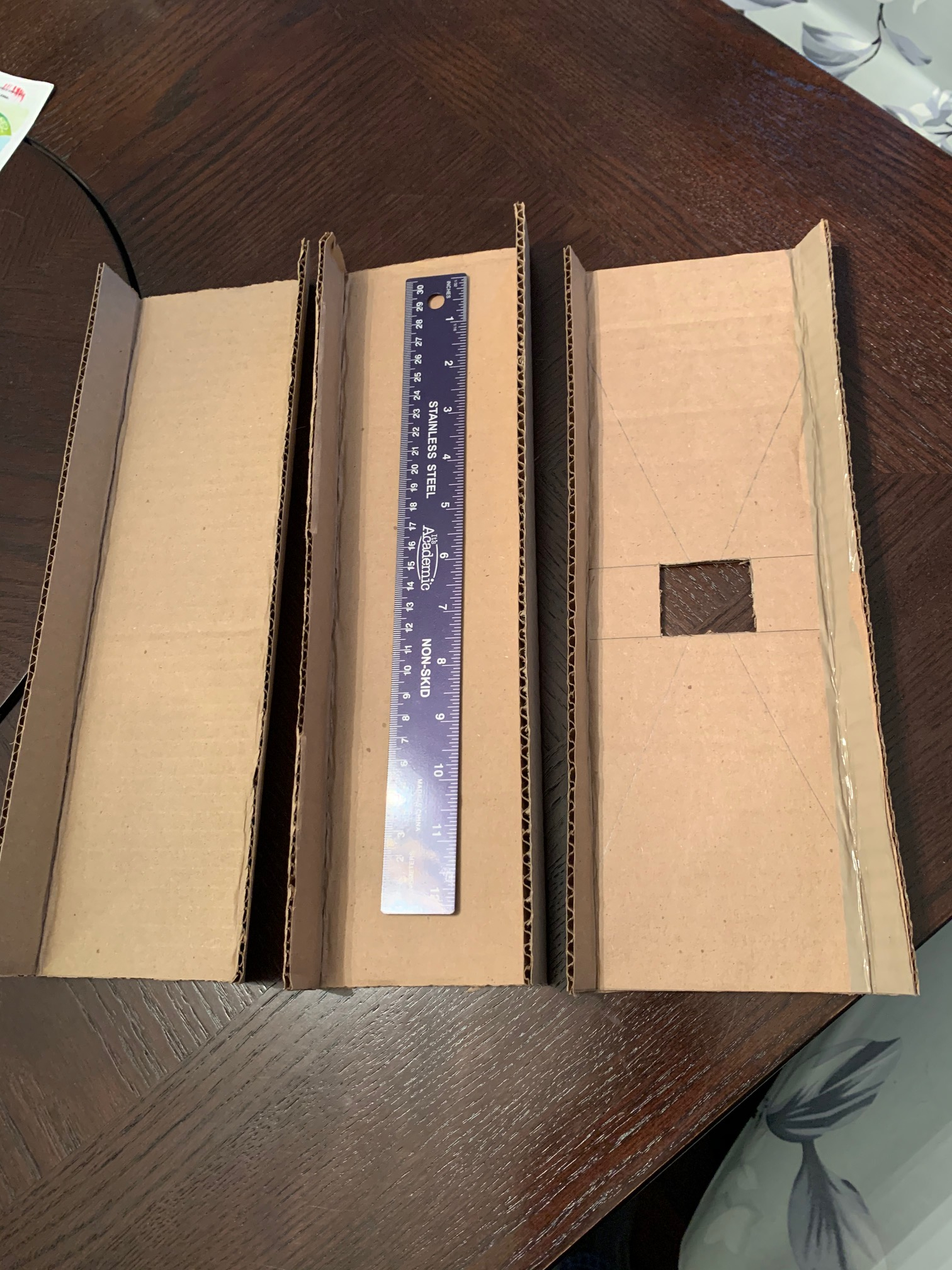 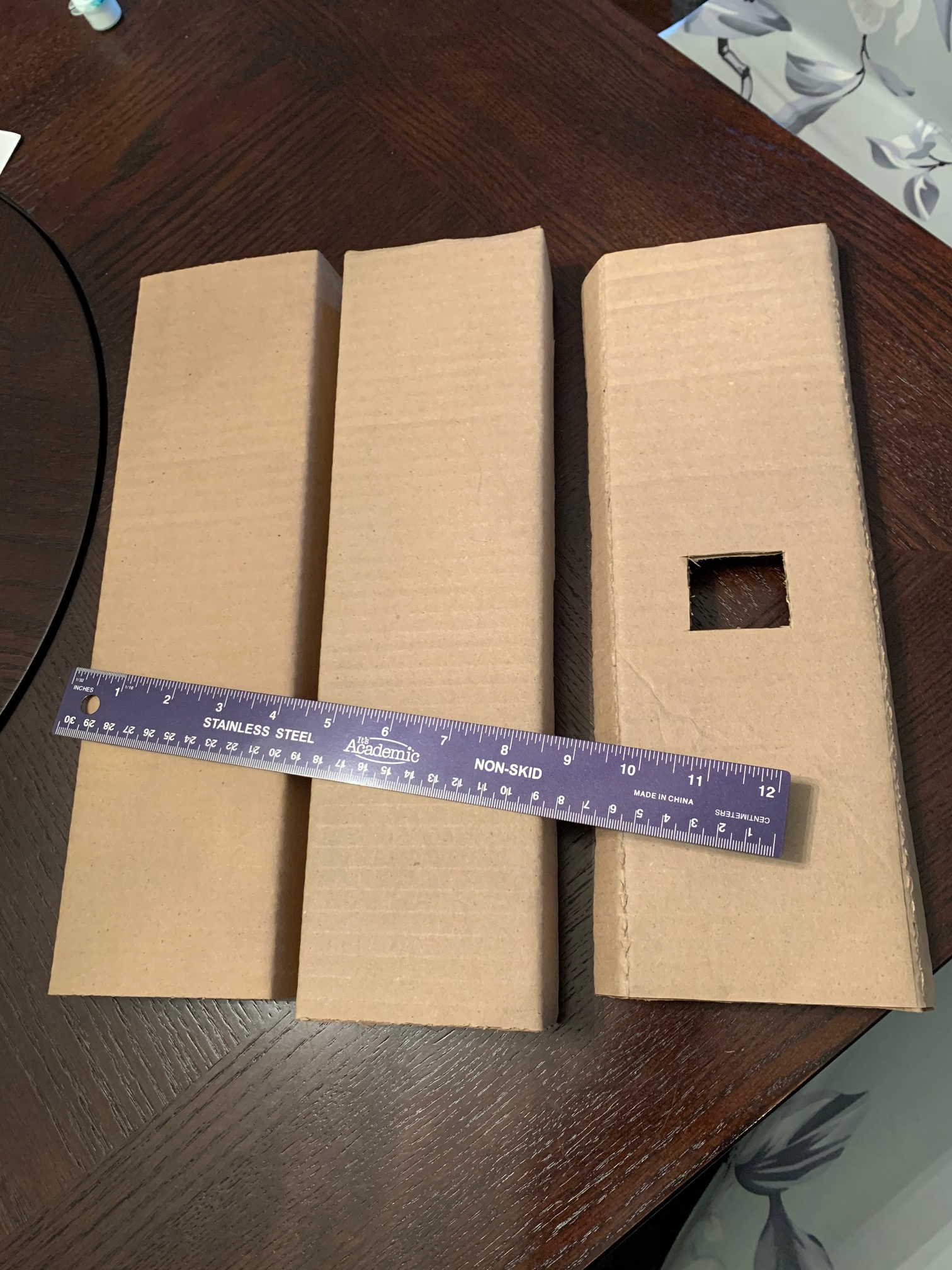 Start with three pieces of cardboard each 12 in. long and 6 in wide. Fold 1 in wide tabes along the long sides of all three pieces. Cut a centered 1.5 in square hole in the center of one piece.

Dimensions can be adjusted to fit available cardboard.
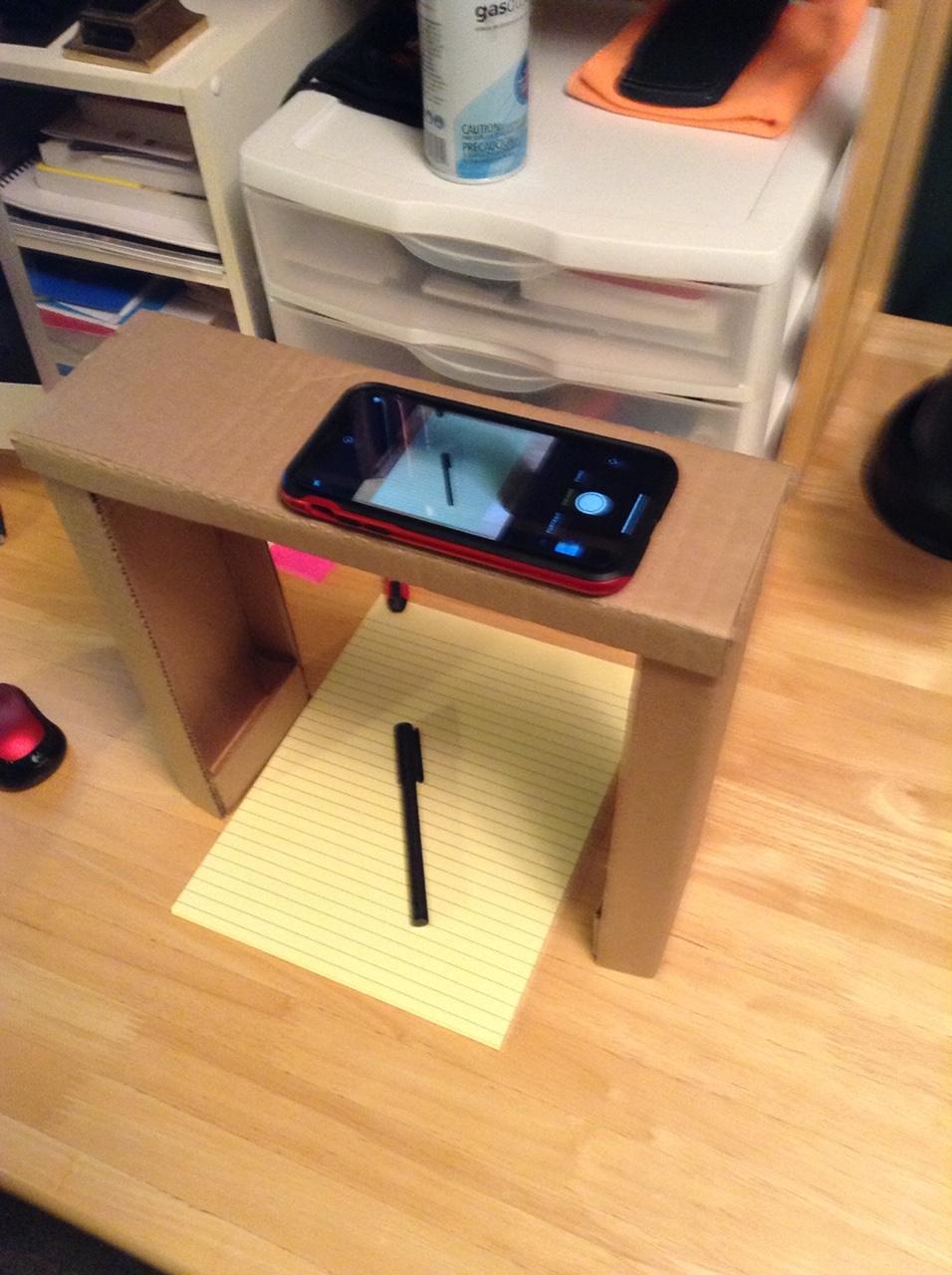 Use glue (I used hot glue), tape or staples to assemble the document camera as seen on the right. The build is finished.
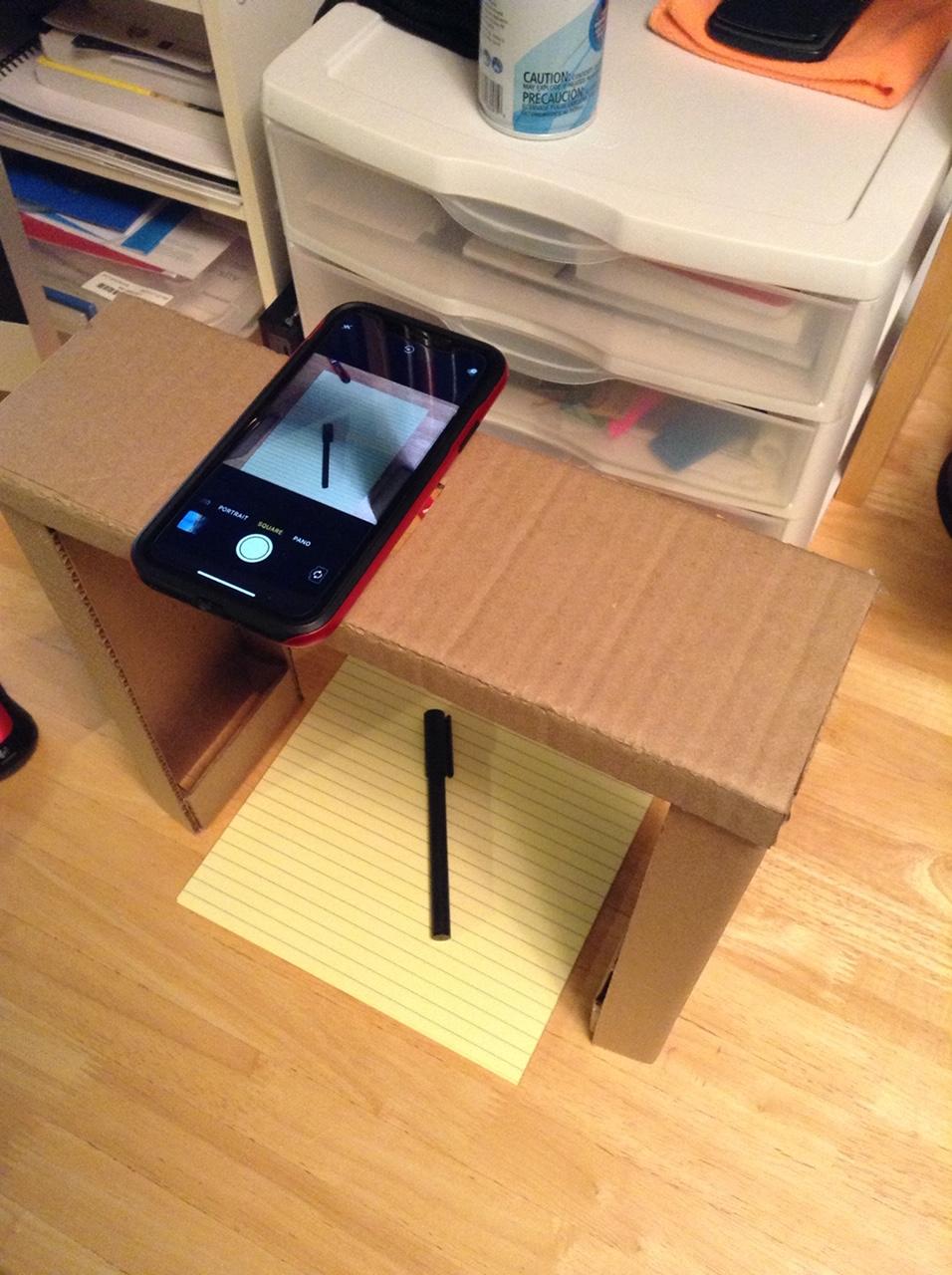 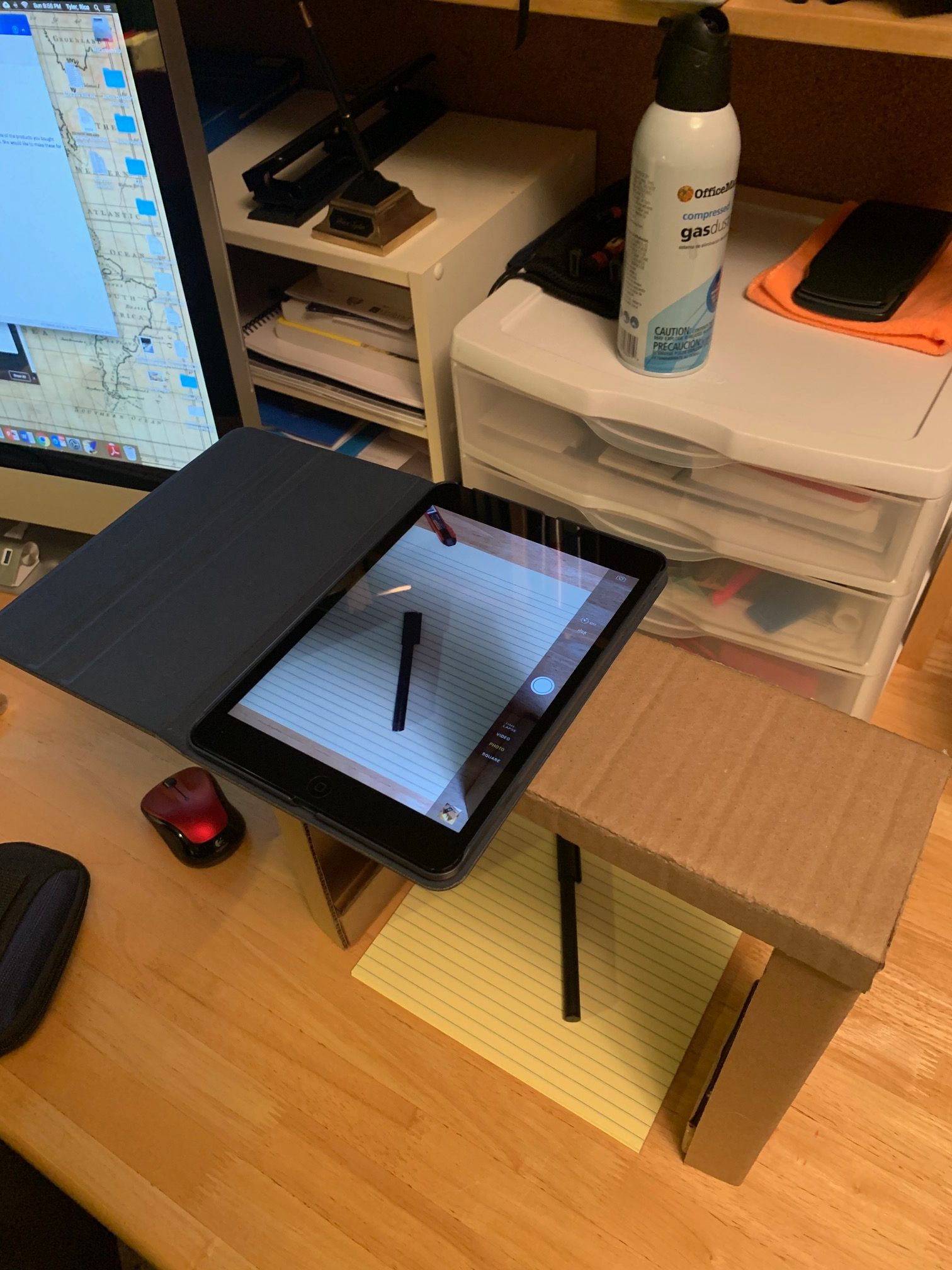 The completed document camera can hold a range of smartphones and tablets in different positions.